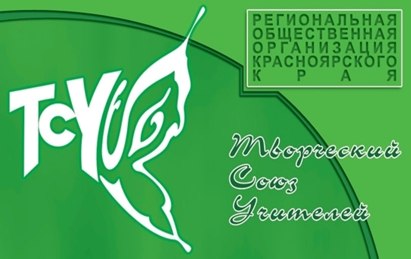 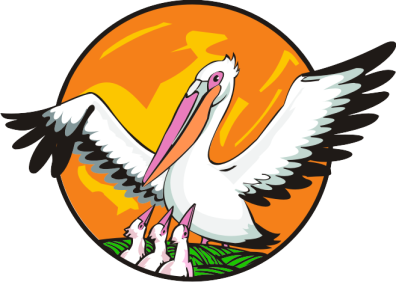 III
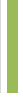 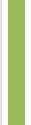 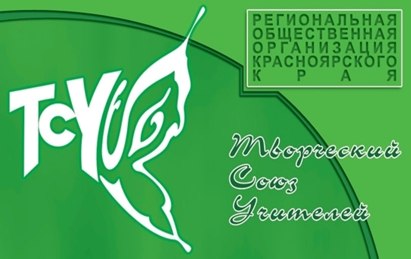 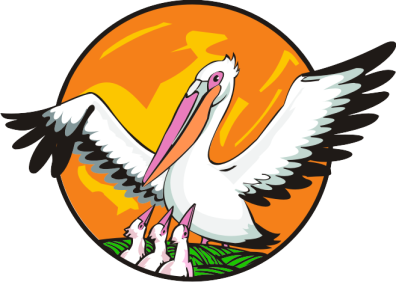 III РЕГИОНАЛЬНАЯ ШКОЛА «УЧИТЕЛЬ ГОДА КРАСНОЯРСКОГО КРАЯ»
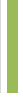 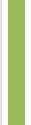 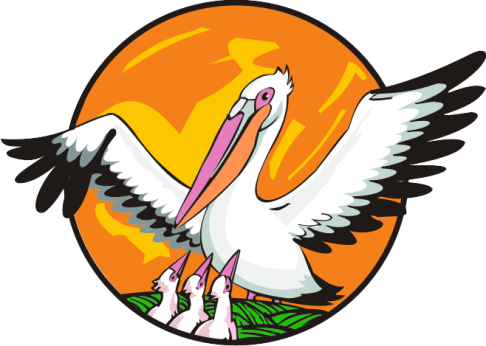 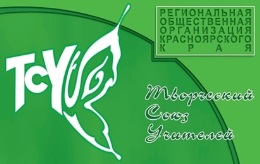 III РЕГИОНАЛЬНАЯ ШКОЛА «УЧИТЕЛЬ ГОДА КРАСНОЯРСКОГО КРАЯ»
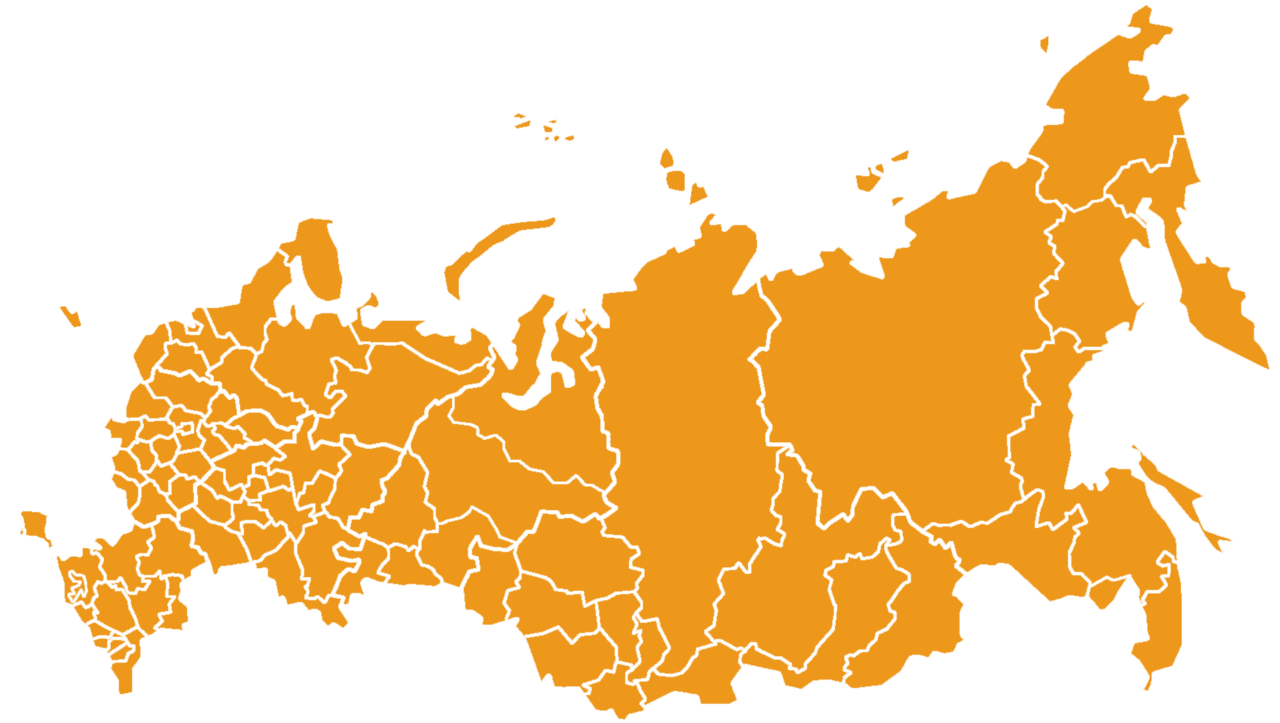 Санкт-Петербург
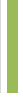 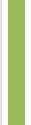 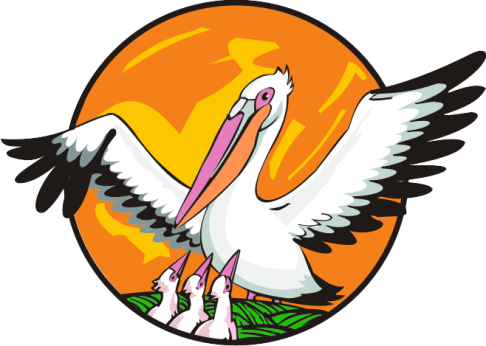 Софенко Сергей Алексеевич
учитель биологии, заместитель директора ГБОУ лицей № 533 г. Санкт-Петербург финалист Всероссийского конкурса «Учитель года России – 2013»
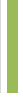 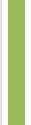 III РЕГИОНАЛЬНАЯ ШКОЛА «УЧИТЕЛЬ ГОДА КРАСНОЯРСКОГО КРАЯ»
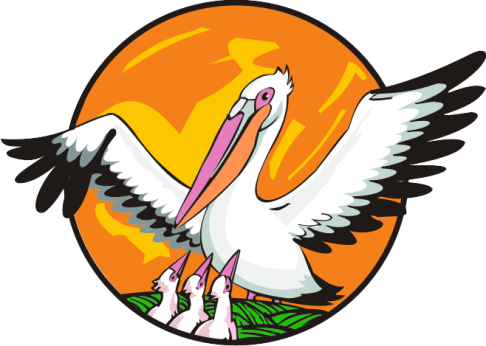 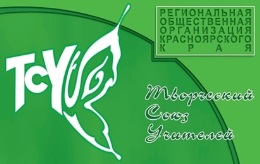 III РЕГИОНАЛЬНАЯ ШКОЛА «УЧИТЕЛЬ ГОДА КРАСНОЯРСКОГО КРАЯ»
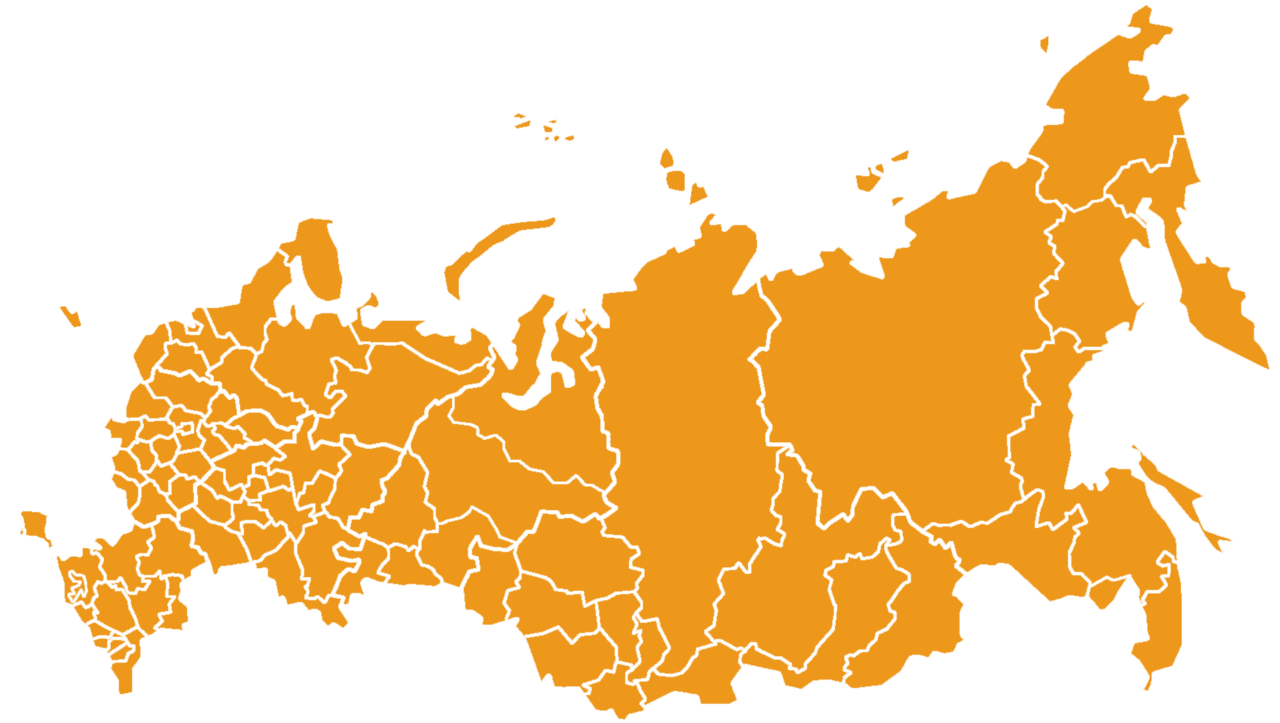 Новосибирская
 область
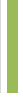 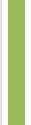 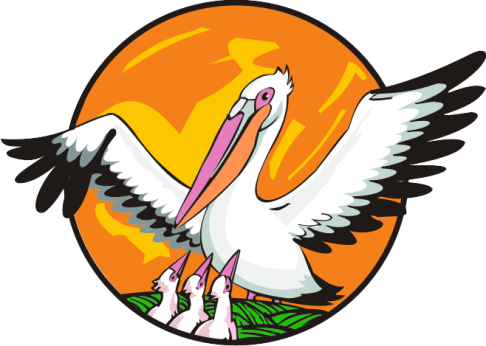 Чёшева Марина Николаевна
методист МКУ «ИМЦ РО» Черепановского района Новосибирской области вице-президент РОО «Ассоциация участников педагогических конкурсов Новосибирской области»
победитель конкурса «Учитель года Новосибирской области
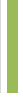 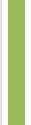 III РЕГИОНАЛЬНАЯ ШКОЛА «УЧИТЕЛЬ ГОДА КРАСНОЯРСКОГО КРАЯ»
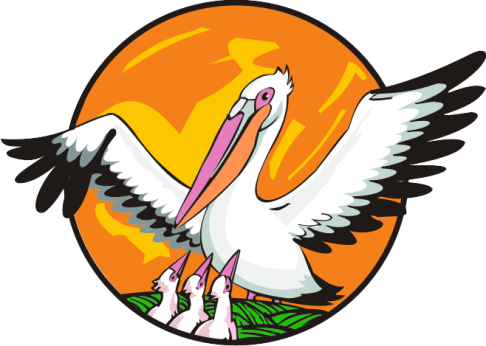 Буханистов Александр Александрович
Школа № 1п. Маслянино Новосибирской области Лауреат Премии Президента РФ Лауреат Всероссийского конкурса «Учитель года -2001»
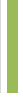 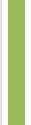 III РЕГИОНАЛЬНАЯ ШКОЛА «УЧИТЕЛЬ ГОДА КРАСНОЯРСКОГО КРАЯ»
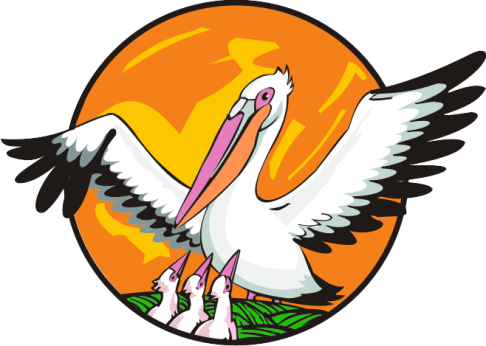 Буханистова  Людмила Владимировна
учитель химии школы № 1п. Маслянино Новосибирской области
 победитель конкурса лучших учителей в рамках ПНП «Образование» в 2018 году
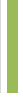 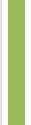 III РЕГИОНАЛЬНАЯ ШКОЛА «УЧИТЕЛЬ ГОДА КРАСНОЯРСКОГО КРАЯ»
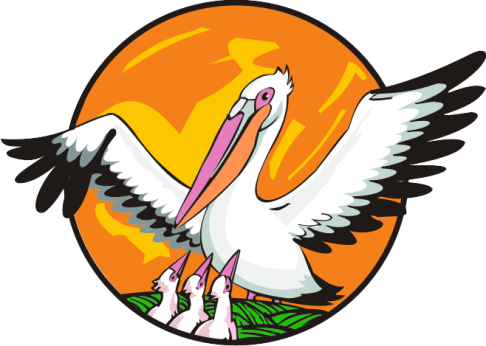 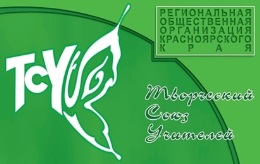 III РЕГИОНАЛЬНАЯ ШКОЛА «УЧИТЕЛЬ ГОДА КРАСНОЯРСКОГО КРАЯ»
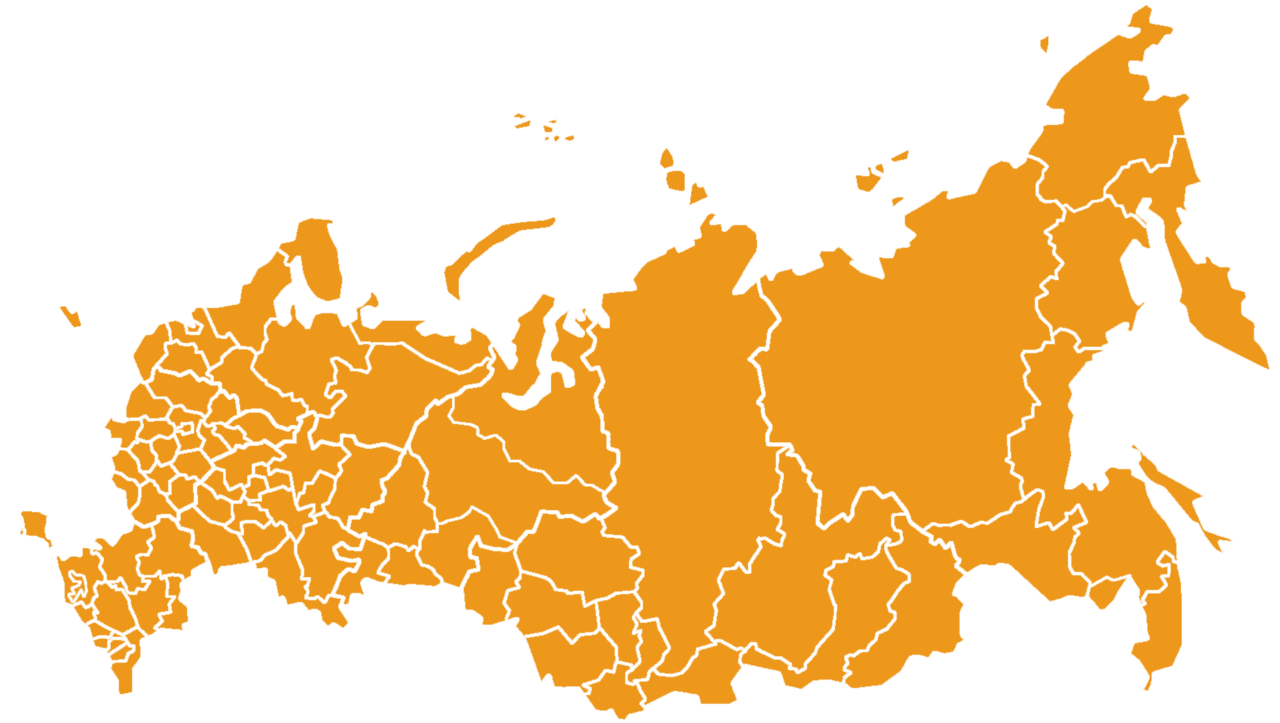 Ирутская 
область
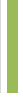 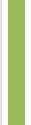 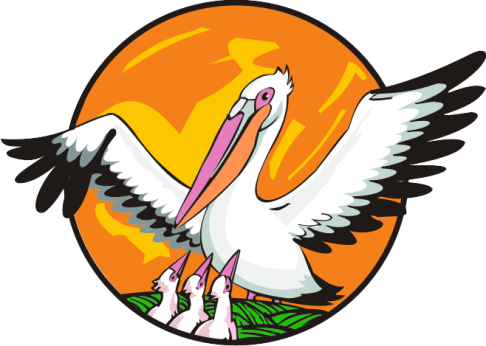 Тараканова Марина Игоревна
учитель географии и экономики, директор МБОУ «Белореченский лицей» Усольского района Иркутской области лауреат областного конкурса «Учитель года – 2010»
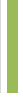 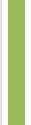 III РЕГИОНАЛЬНАЯ ШКОЛА «УЧИТЕЛЬ ГОДА КРАСНОЯРСКОГО КРАЯ»
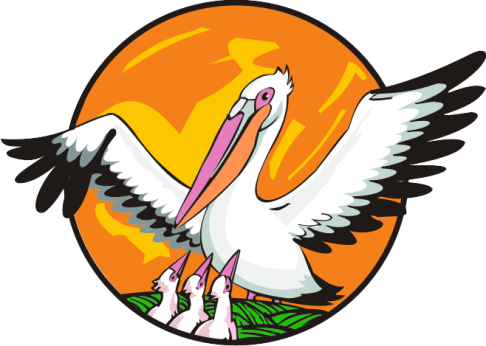 МякишеваЕлена Юрьевна
учитель начальных классов МБОУ «Белая СОШ»
победитель конкурса «Учитель года Иркутской области 2016» финалист конкурса «Учитель года России 2016»
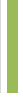 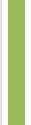 III РЕГИОНАЛЬНАЯ ШКОЛА «УЧИТЕЛЬ ГОДА КРАСНОЯРСКОГО КРАЯ»
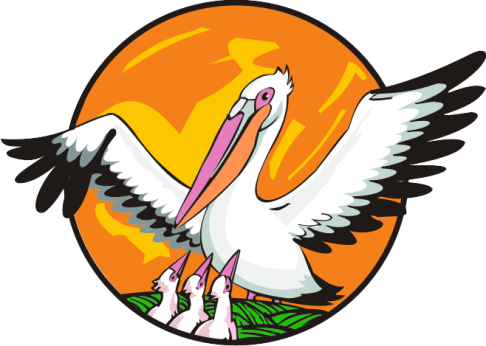 ВинникОксана Николаевна
учитель истории и обществознания МБОУ гимназия № 3 г. Иркутск победитель конкурса «Учитель года Иркутской области 2016»
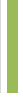 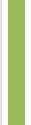 III РЕГИОНАЛЬНАЯ ШКОЛА «УЧИТЕЛЬ ГОДА КРАСНОЯРСКОГО КРАЯ»
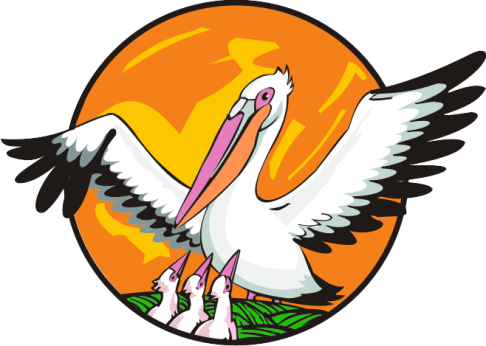 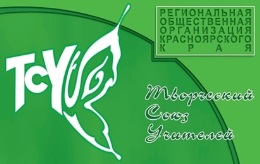 III РЕГИОНАЛЬНАЯ ШКОЛА «УЧИТЕЛЬ ГОДА КРАСНОЯРСКОГО КРАЯ»
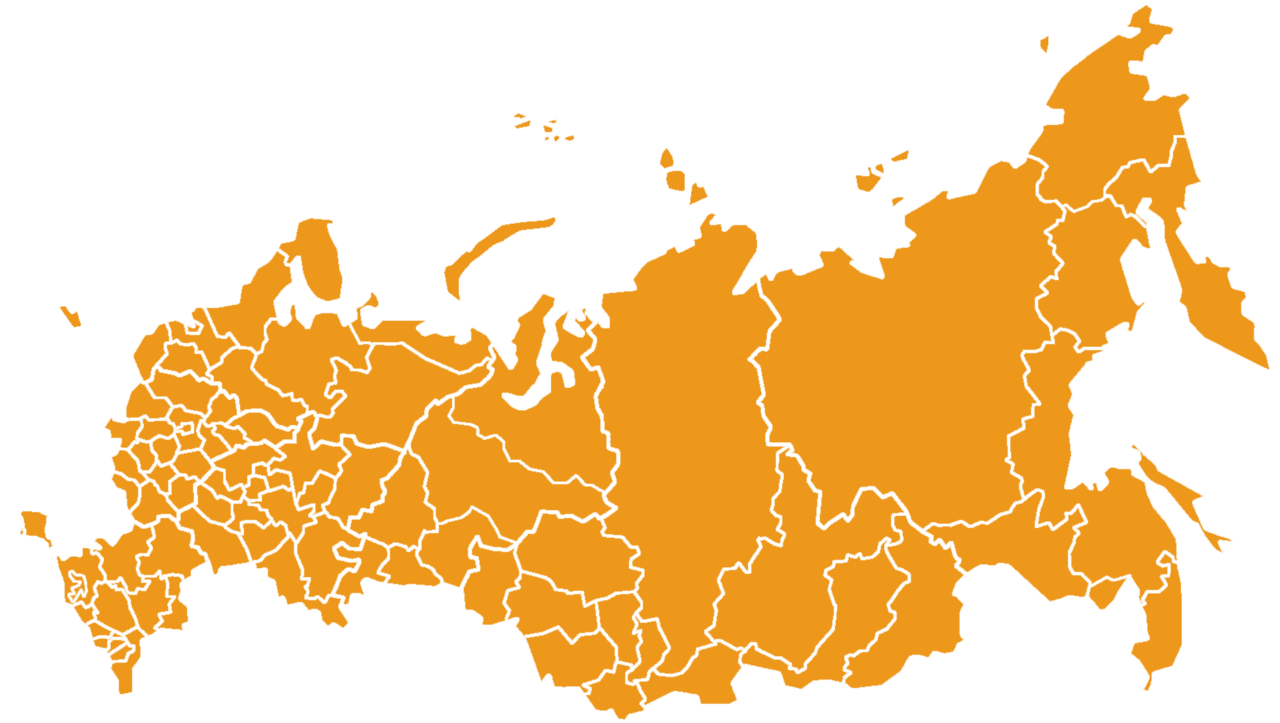 Республика Хакасия
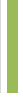 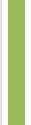 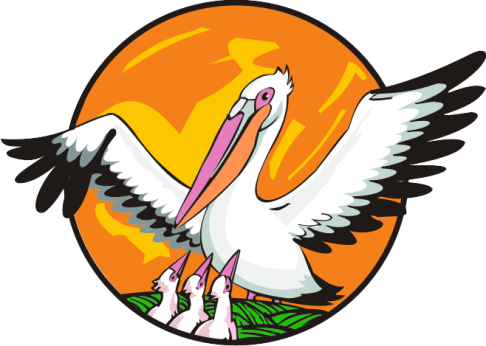 ЗуеваВиктория Олеговна
учитель русского языка и литературы, МБОУ «СОШ № 11» г. Абакан победитель конкурса «Учитель года Красноярского края 2015»
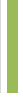 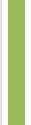 III РЕГИОНАЛЬНАЯ ШКОЛА «УЧИТЕЛЬ ГОДА КРАСНОЯРСКОГО КРАЯ»
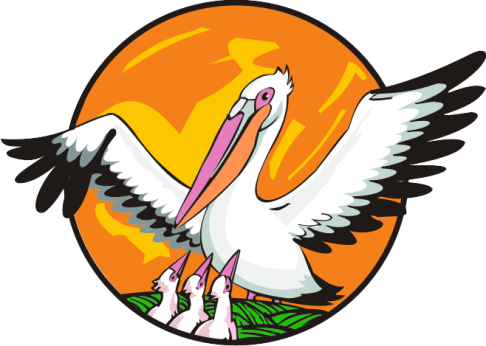 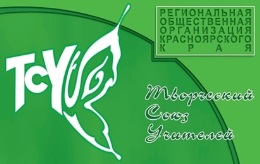 III РЕГИОНАЛЬНАЯ ШКОЛА «УЧИТЕЛЬ ГОДА КРАСНОЯРСКОГО КРАЯ»
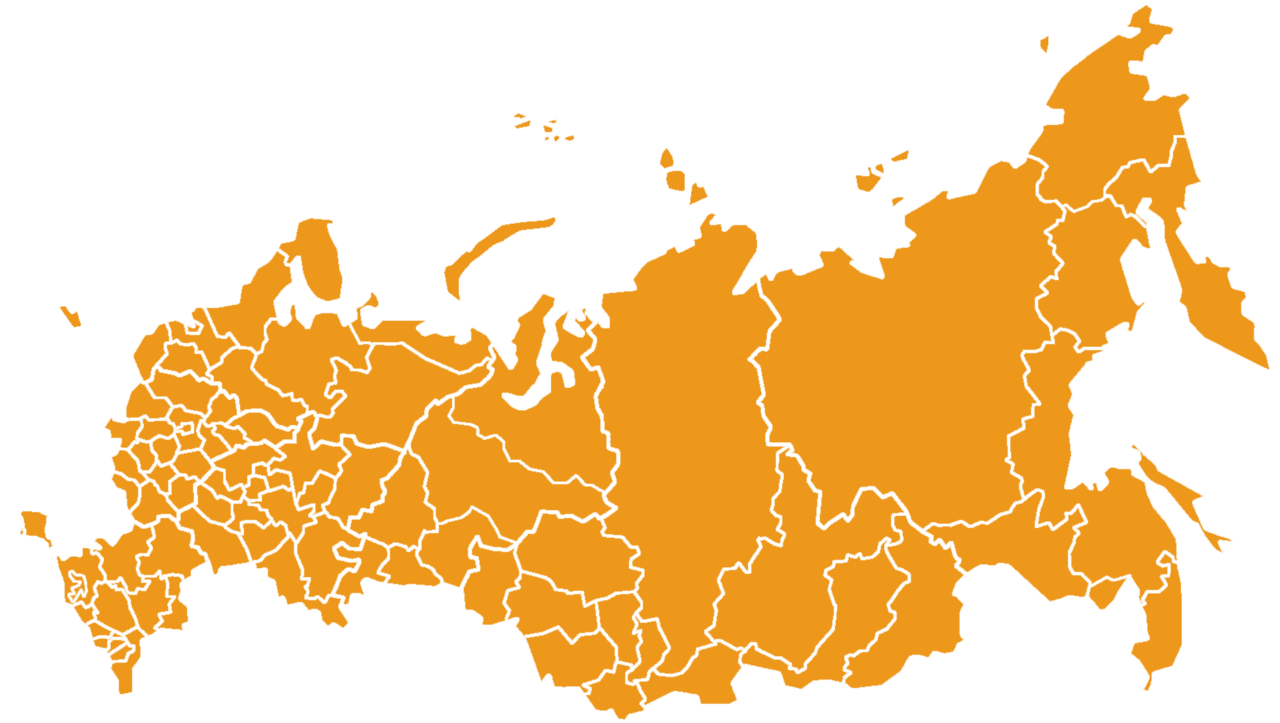 Красноярский 
край
Бородино
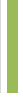 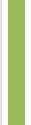 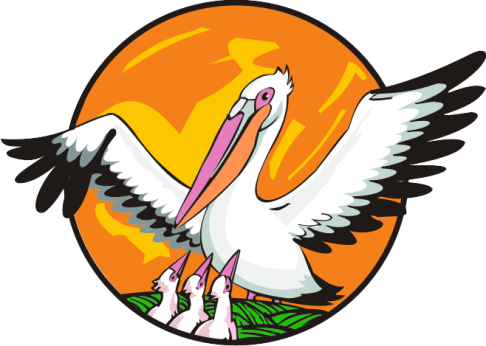 Даций Елена Владимировна
учитель русского языка и литературы МБОУ СОШ №3 г. Бородинолауреат конкурса «Учитель года Красноярского края – 2015»
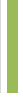 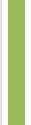 III РЕГИОНАЛЬНАЯ ШКОЛА «УЧИТЕЛЬ ГОДА КРАСНОЯРСКОГО КРАЯ»
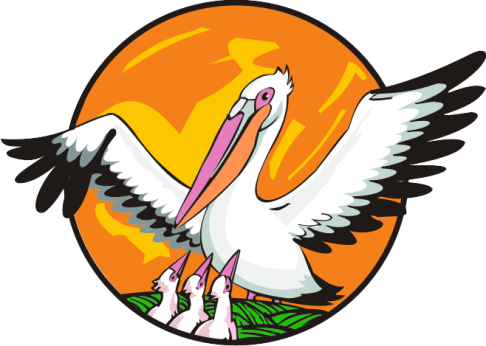 ЕфимкинаАнна Ионовна
учитель биологии 
и химии МБОУ СОШ №3 г. Бородино, победитель конкурса «Учитель года Красноярского края 2014»
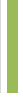 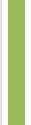 III РЕГИОНАЛЬНАЯ ШКОЛА «УЧИТЕЛЬ ГОДА КРАСНОЯРСКОГО КРАЯ»
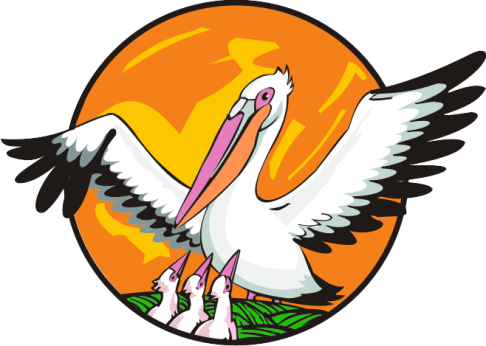 ВельяминоваНаталья Владимировна
Учитель химии МБОУ «СОШ №1» г. Бородино победитель конкурса «Учитель года Красноярского края - 2018»
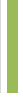 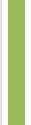 III РЕГИОНАЛЬНАЯ ШКОЛА «УЧИТЕЛЬ ГОДА КРАСНОЯРСКОГО КРАЯ»
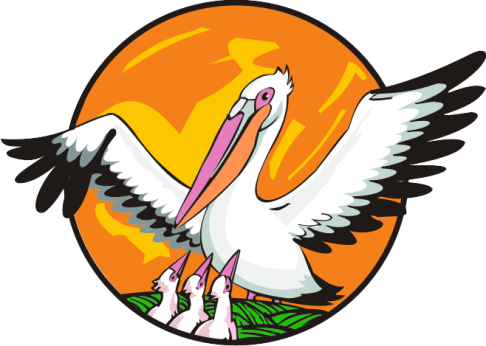 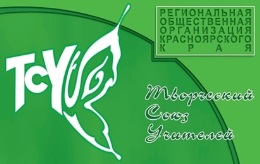 III РЕГИОНАЛЬНАЯ ШКОЛА «УЧИТЕЛЬ ГОДА КРАСНОЯРСКОГО КРАЯ»
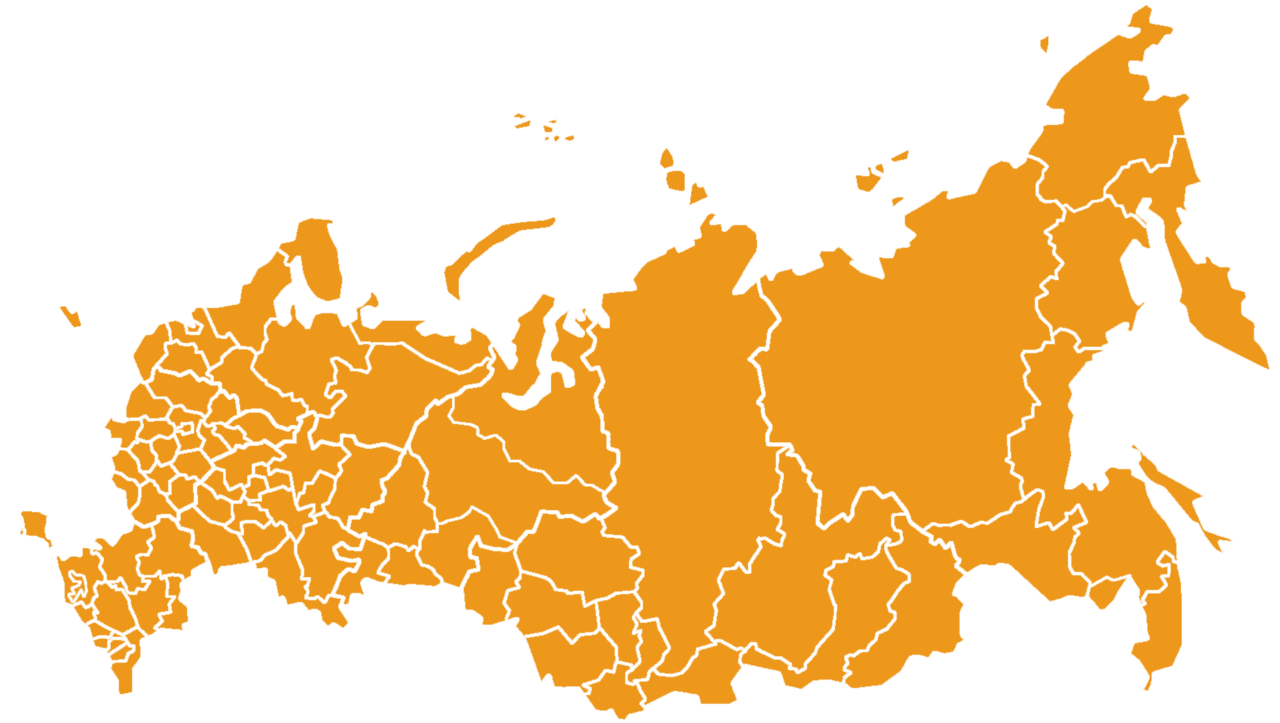 Красноярский 
край
Енисейский 
район
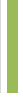 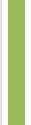 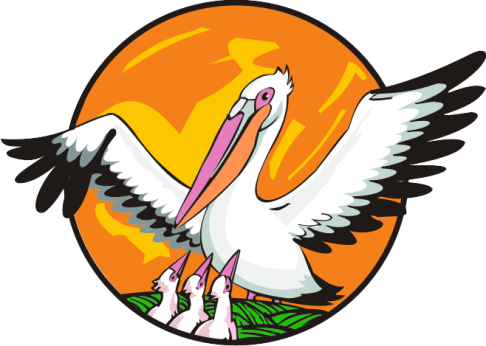 Худышкина Светлана Петровна
учитель истории МБОУ Озерновская СОШ № 47 Енисейского района, лауреат конкурса «Учитель года Красноярского края – 2017»
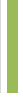 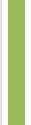 III РЕГИОНАЛЬНАЯ ШКОЛА «УЧИТЕЛЬ ГОДА КРАСНОЯРСКОГО КРАЯ»
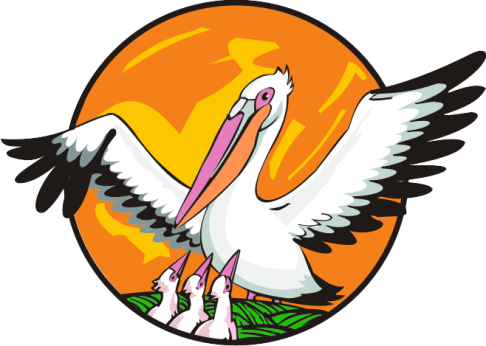 ОленковаНаиля Ураловна
учитель русского языка и литературы МБОУ «СОШ №9 г. Лесосибирска победитель конкурса «Учитель года Красноярского края - 2018»
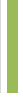 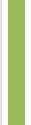 III РЕГИОНАЛЬНАЯ ШКОЛА «УЧИТЕЛЬ ГОДА КРАСНОЯРСКОГО КРАЯ»
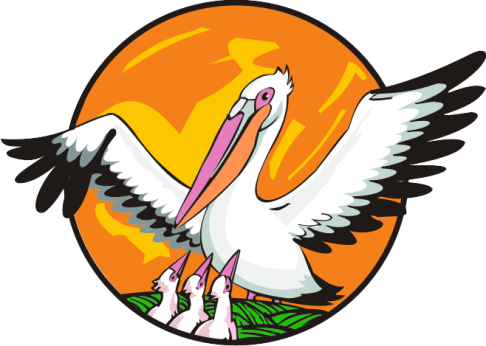 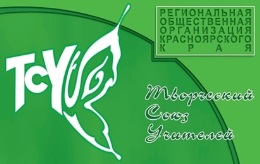 III РЕГИОНАЛЬНАЯ ШКОЛА «УЧИТЕЛЬ ГОДА КРАСНОЯРСКОГО КРАЯ»
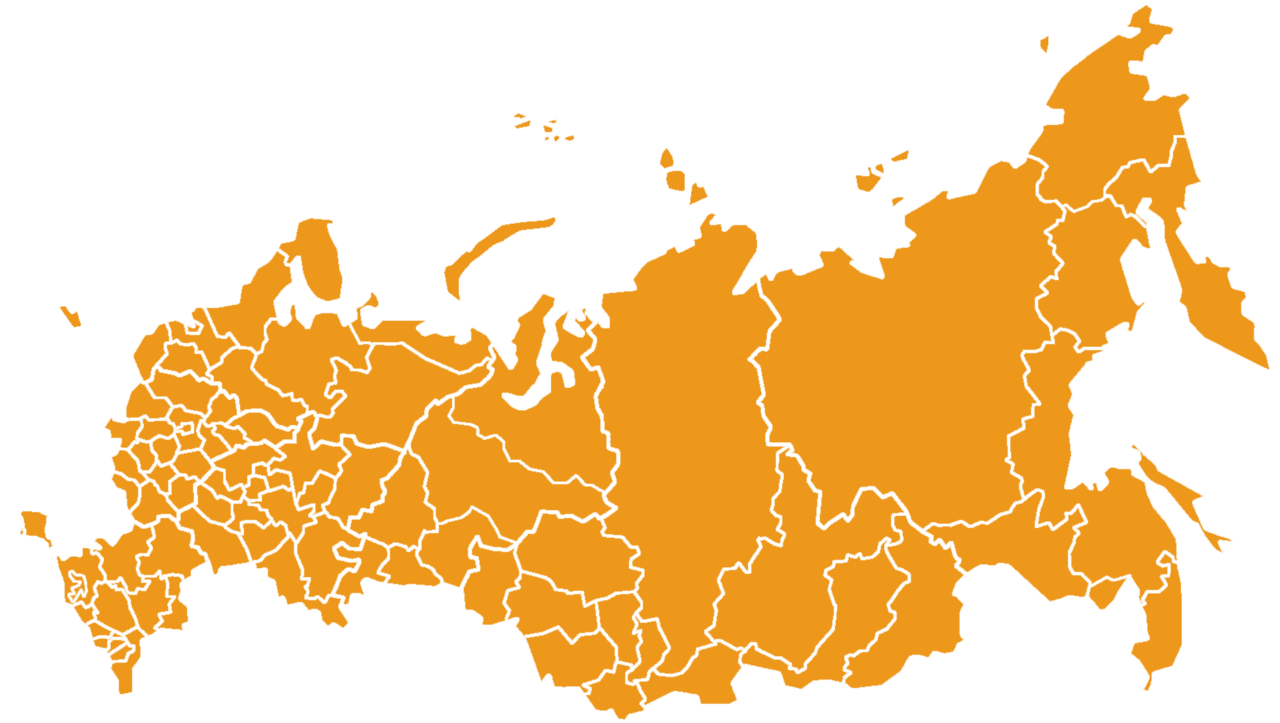 Красноярский 
край
Кежемский 
район
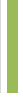 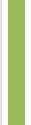 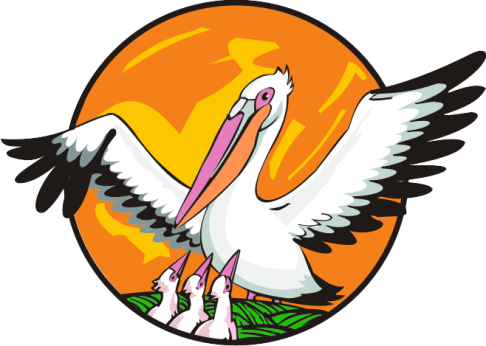 КокоулинаНаталья Валерьевна
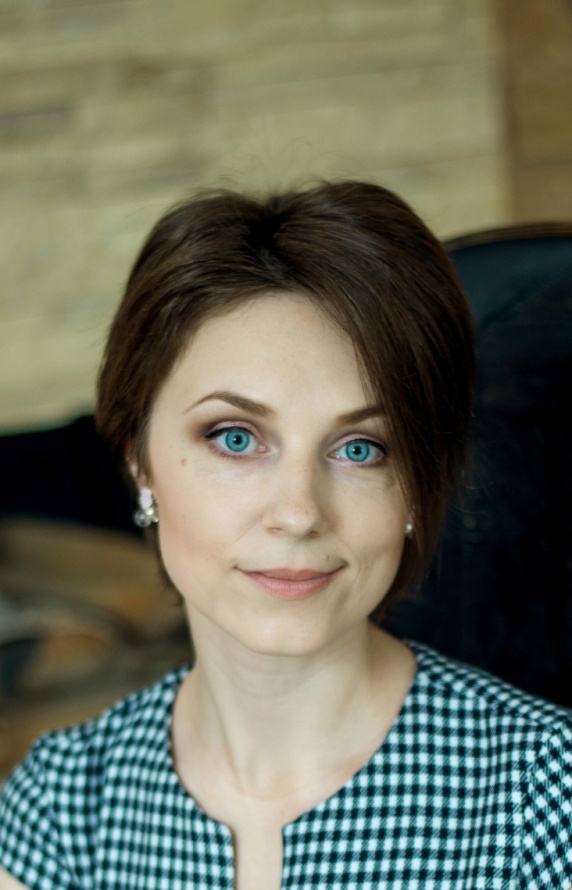 Учитель заместитель директора по методической работе
МКОУ «Кодинская СОШ № 4» Кежемский район
 победитель краевого конкурса «Учитель года Красноярского края  - 2016»
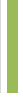 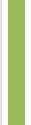 III РЕГИОНАЛЬНАЯ ШКОЛА «УЧИТЕЛЬ ГОДА КРАСНОЯРСКОГО КРАЯ»
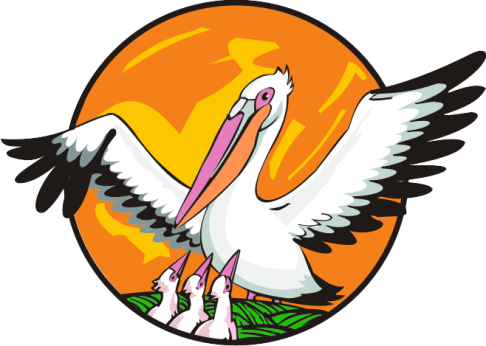 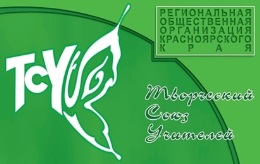 III РЕГИОНАЛЬНАЯ ШКОЛА «УЧИТЕЛЬ ГОДА КРАСНОЯРСКОГО КРАЯ»
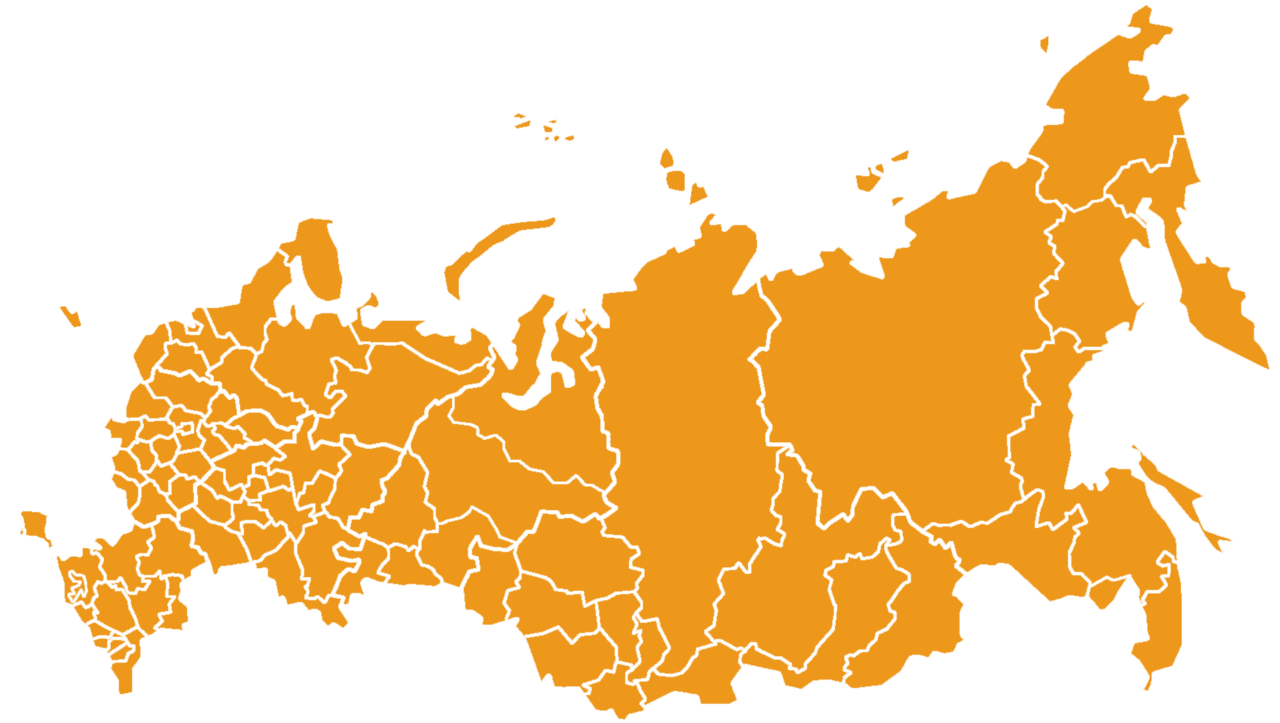 Красноярский 
край
Каратузский 
район
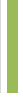 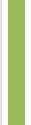 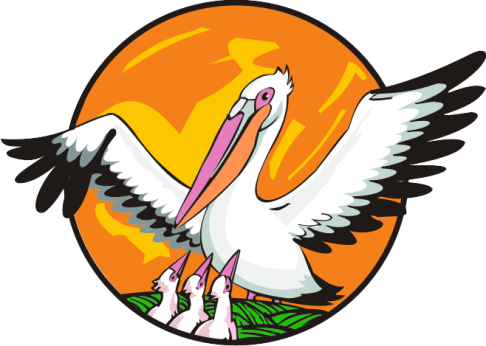 Некруцу Светлана Викторовна
учитель начальных классов  МБОУ «Каратузская СОШ» лауреат конкурса «Учитель года Красноярского края - 2018»
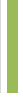 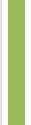 III РЕГИОНАЛЬНАЯ ШКОЛА «УЧИТЕЛЬ ГОДА КРАСНОЯРСКОГО КРАЯ»
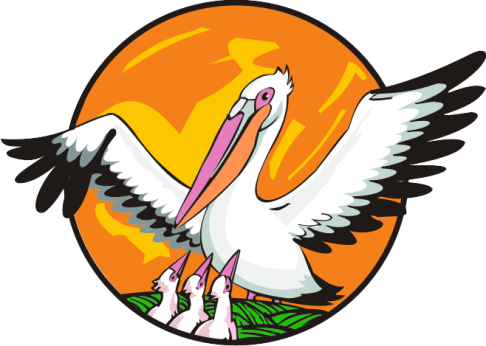 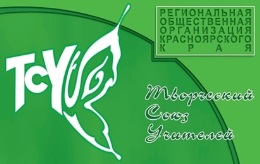 III РЕГИОНАЛЬНАЯ ШКОЛА «УЧИТЕЛЬ ГОДА КРАСНОЯРСКОГО КРАЯ»
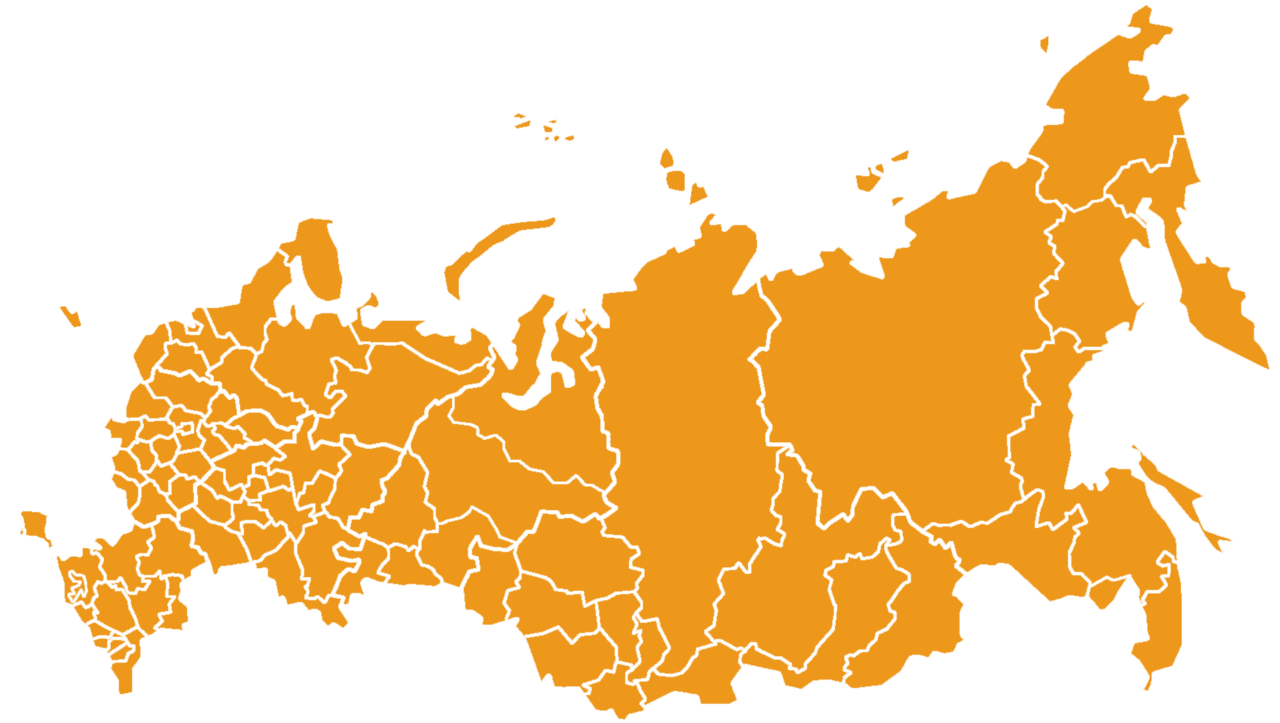 Красноярский 
край
Иланский
 район
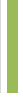 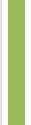 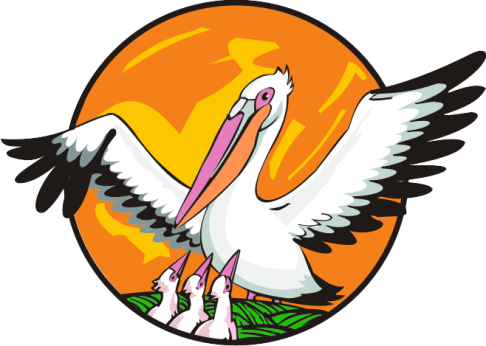 БезменНаталья Петровна
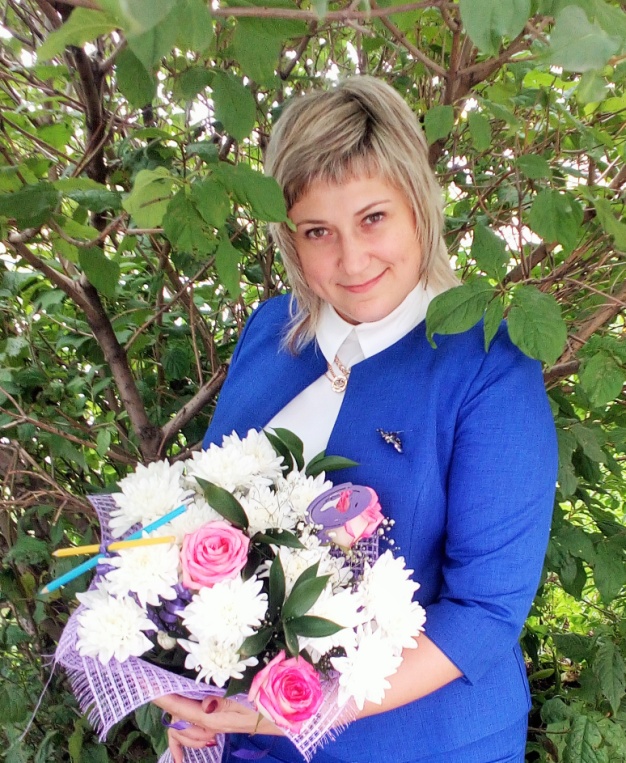 учитель математики Иланской школы  №41лауреат конкурса «Учитель года Красноярского края -2017»
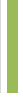 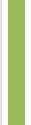 III РЕГИОНАЛЬНАЯ ШКОЛА «УЧИТЕЛЬ ГОДА КРАСНОЯРСКОГО КРАЯ»
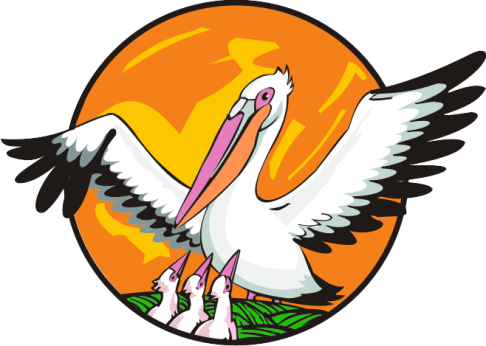 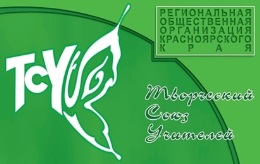 III РЕГИОНАЛЬНАЯ ШКОЛА «УЧИТЕЛЬ ГОДА КРАСНОЯРСКОГО КРАЯ»
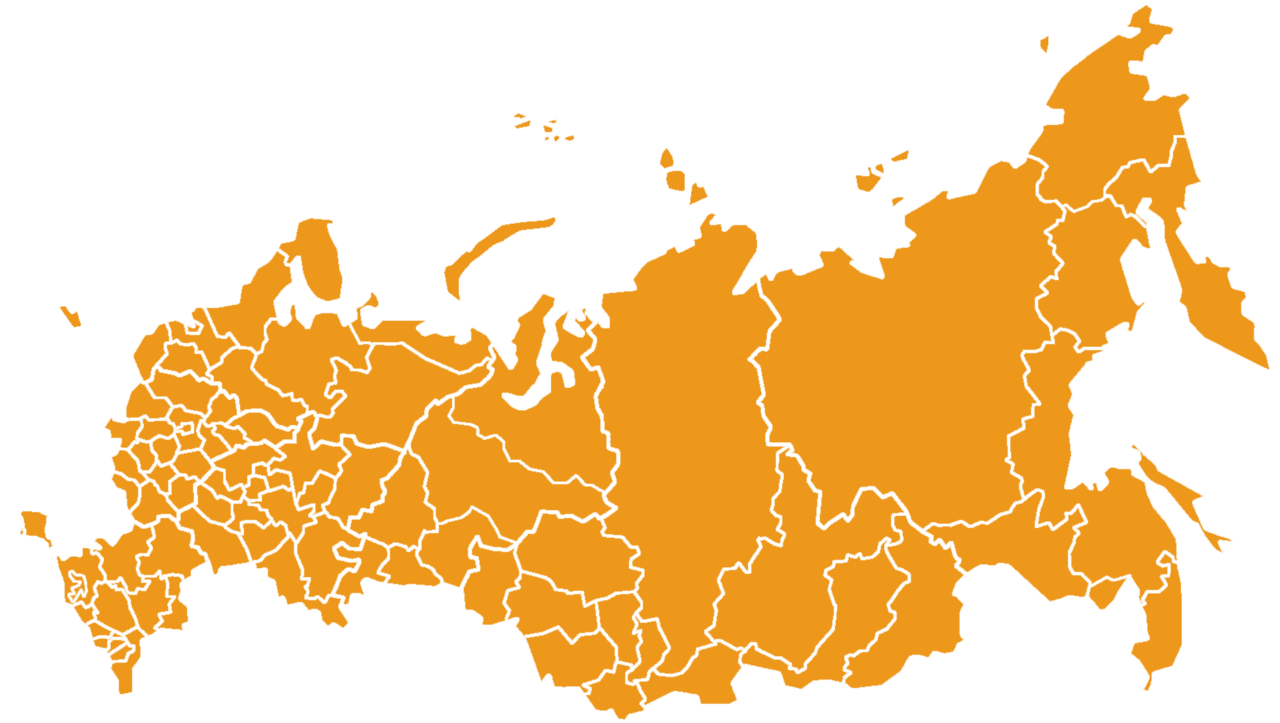 Красноярский 
край
Сухобузимский
 район
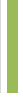 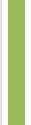 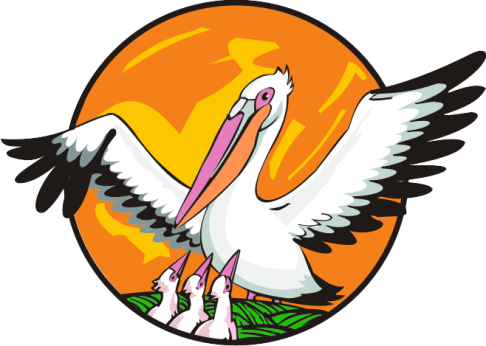 Силкина Ольга Геннадьевна
учитель русского языка и литературы МБОУ «Атамановская СШ»победитель конкурса «Учитель года Красноярского края – 2017»
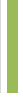 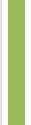 III РЕГИОНАЛЬНАЯ ШКОЛА «УЧИТЕЛЬ ГОДА КРАСНОЯРСКОГО КРАЯ»
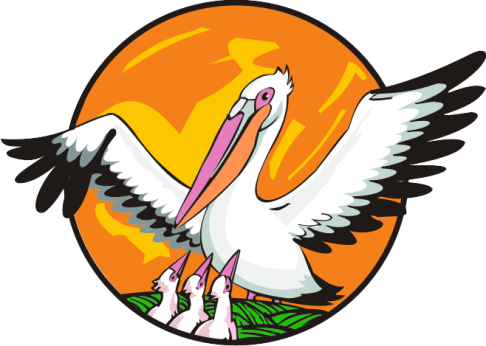 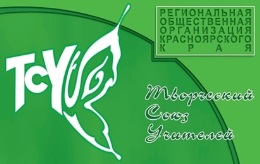 III РЕГИОНАЛЬНАЯ ШКОЛА «УЧИТЕЛЬ ГОДА КРАСНОЯРСКОГО КРАЯ»
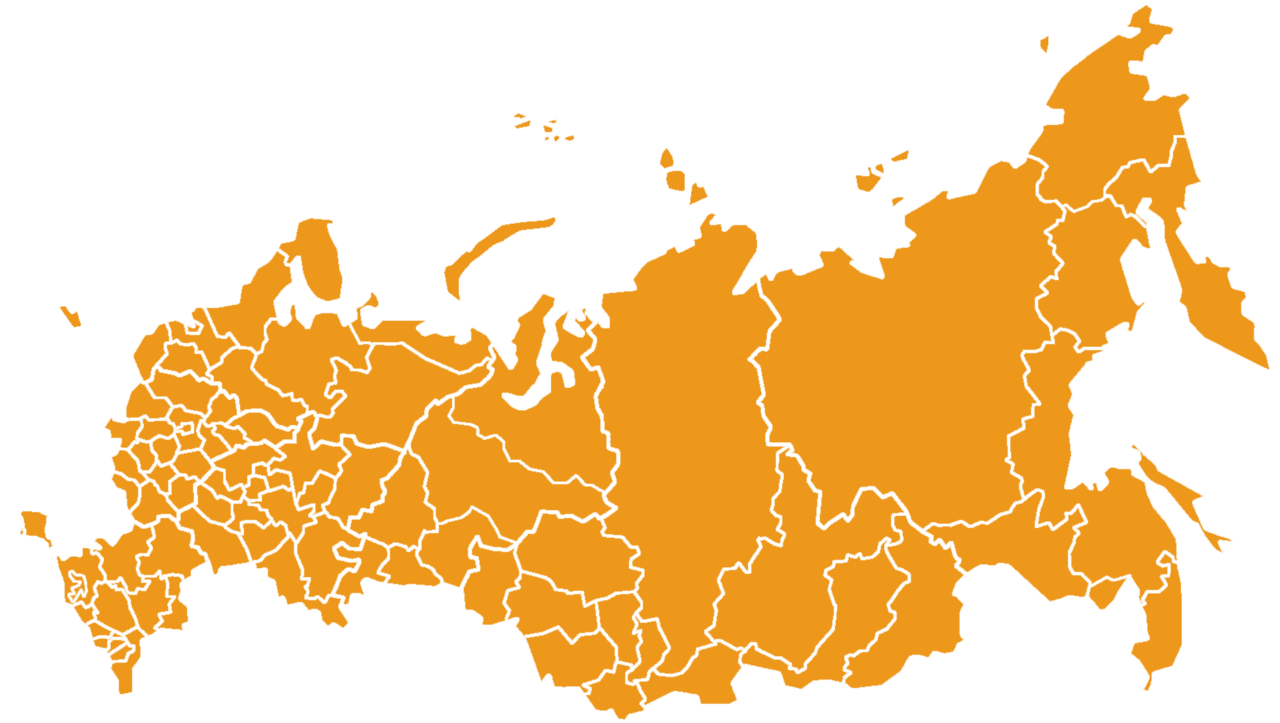 Красноярский 
край
ЗАТО Зеленогорск
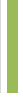 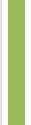 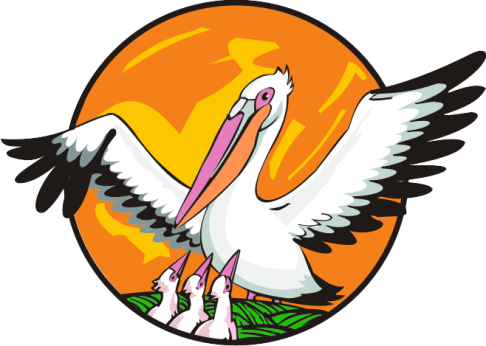 Конон Наталья Сергеевна
учитель начальных классов МБОУ «СОШ 167», г. Зеленогорск лауреат краевого конкурса «Учитель года Красноярского края – 2017»
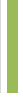 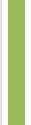 III РЕГИОНАЛЬНАЯ ШКОЛА «УЧИТЕЛЬ ГОДА КРАСНОЯРСКОГО КРАЯ»
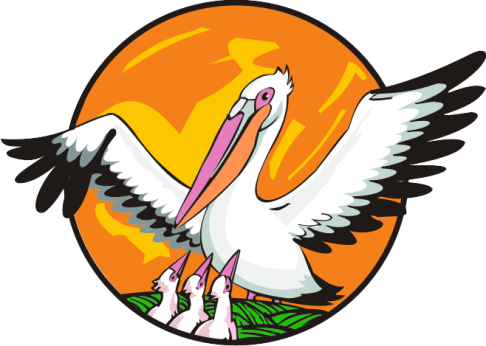 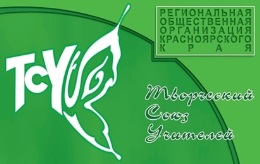 III РЕГИОНАЛЬНАЯ ШКОЛА «УЧИТЕЛЬ ГОДА КРАСНОЯРСКОГО КРАЯ»
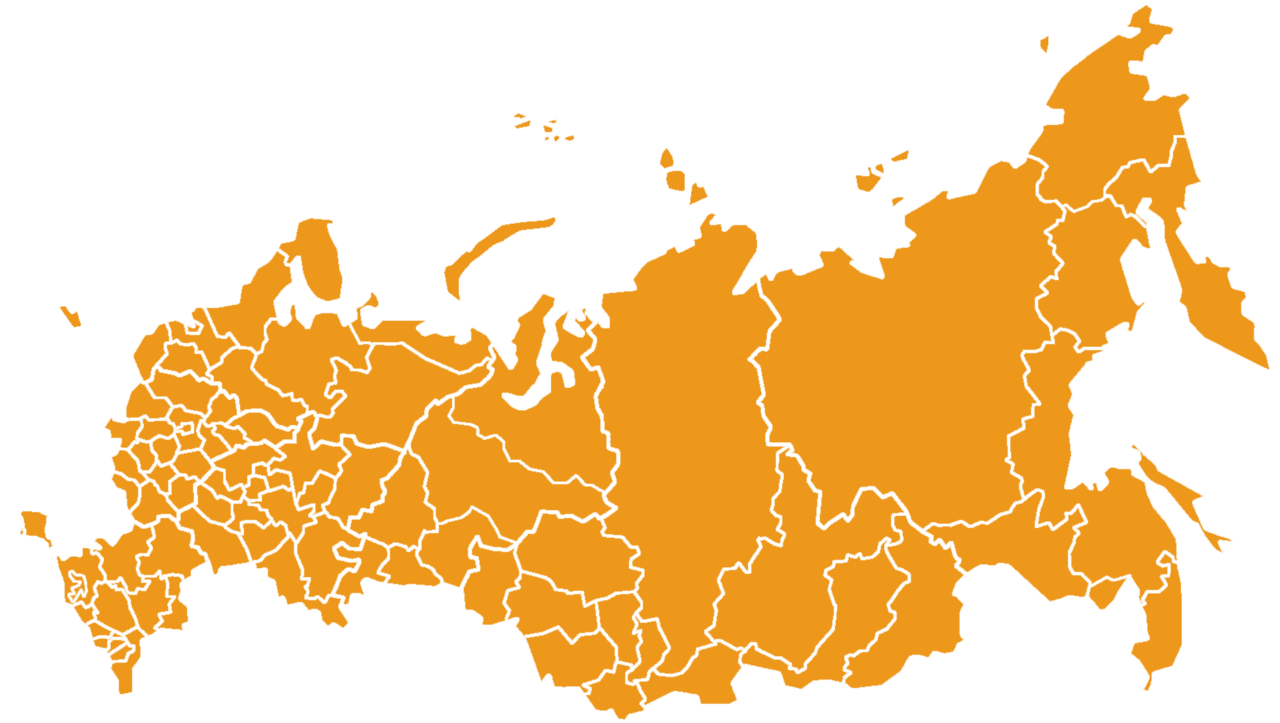 Красноярский 
край
ЗАТО п. Солнечный
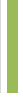 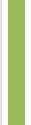 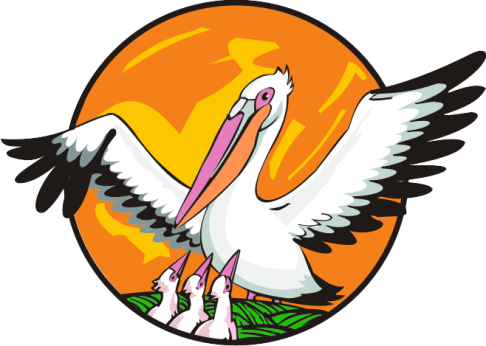 Лесовский Николай Николаевич
учитель физики МКОУ «СОШ №2 им. маршала Советского Союза Крылова Н.И. ЗАТО п. Солнечный», победитель конкурса «Учитель года Красноярского края 2018»
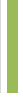 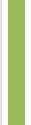 III РЕГИОНАЛЬНАЯ ШКОЛА «УЧИТЕЛЬ ГОДА КРАСНОЯРСКОГО КРАЯ»
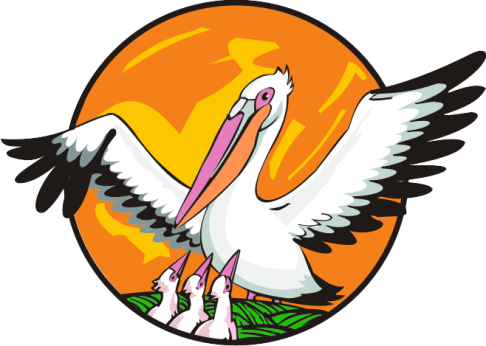 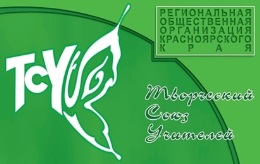 III РЕГИОНАЛЬНАЯ ШКОЛА «УЧИТЕЛЬ ГОДА КРАСНОЯРСКОГО КРАЯ»
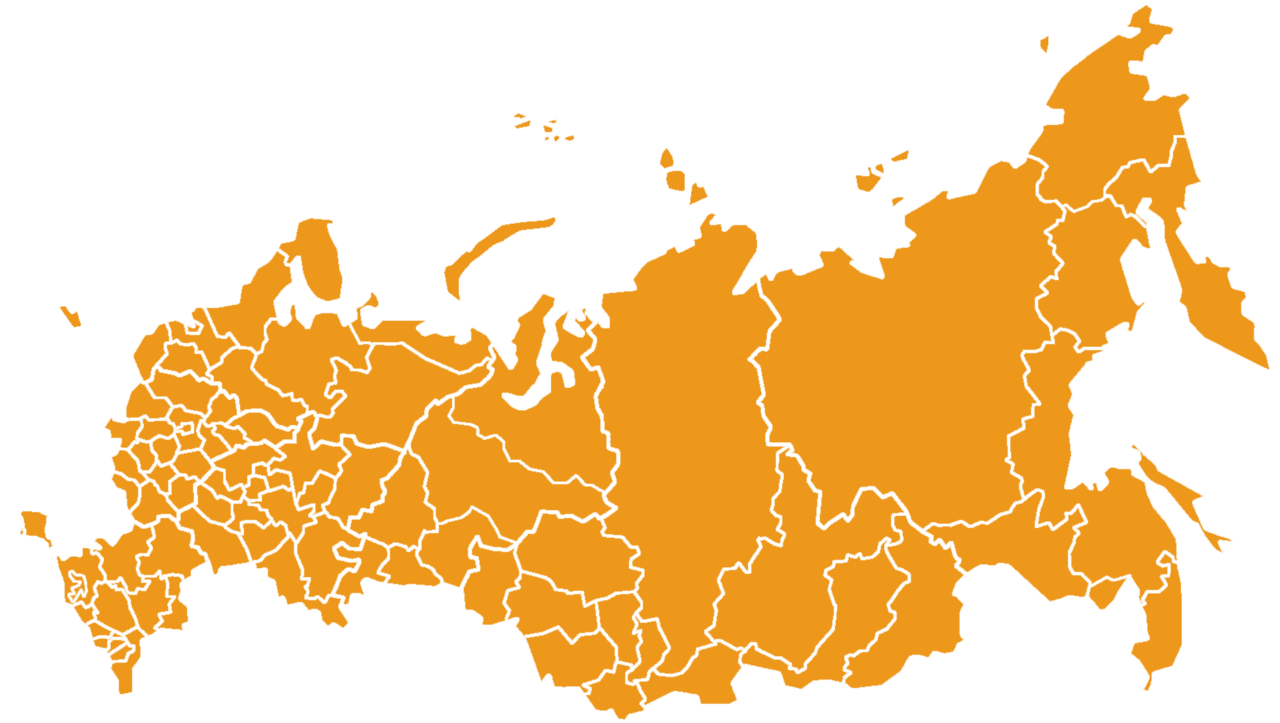 Красноярский 
край
ЗАТО Железногорск
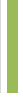 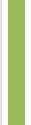 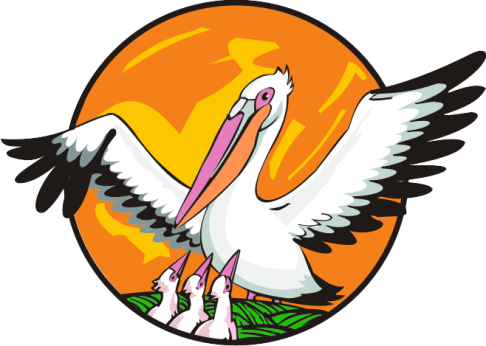 ТруфановаЕлена Александровна
учитель английского языка МАОУ «Лицей № 102» 
ЗАТО Железногорскабсолютный победитель конкурса «Учитель года Красноярского края - 2018»
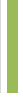 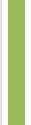 III РЕГИОНАЛЬНАЯ ШКОЛА «УЧИТЕЛЬ ГОДА КРАСНОЯРСКОГО КРАЯ»
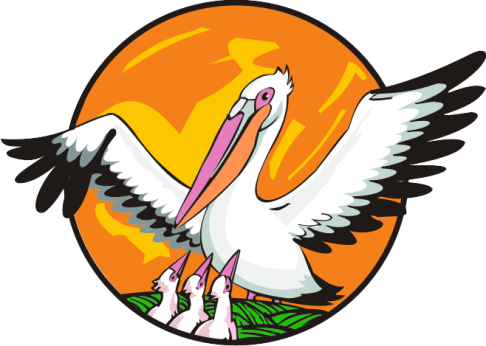 Остапенко Жанна Анатольевна
учитель физики МАОУ «Лицей № 102» ЗАТО Железногорск победитель конкурса «Учитель года Красноярского края -2018»
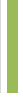 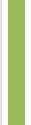 III РЕГИОНАЛЬНАЯ ШКОЛА «УЧИТЕЛЬ ГОДА КРАСНОЯРСКОГО КРАЯ»
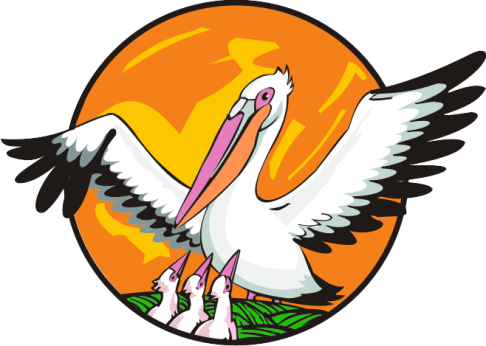 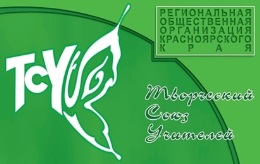 III РЕГИОНАЛЬНАЯ ШКОЛА «УЧИТЕЛЬ ГОДА КРАСНОЯРСКОГО КРАЯ»
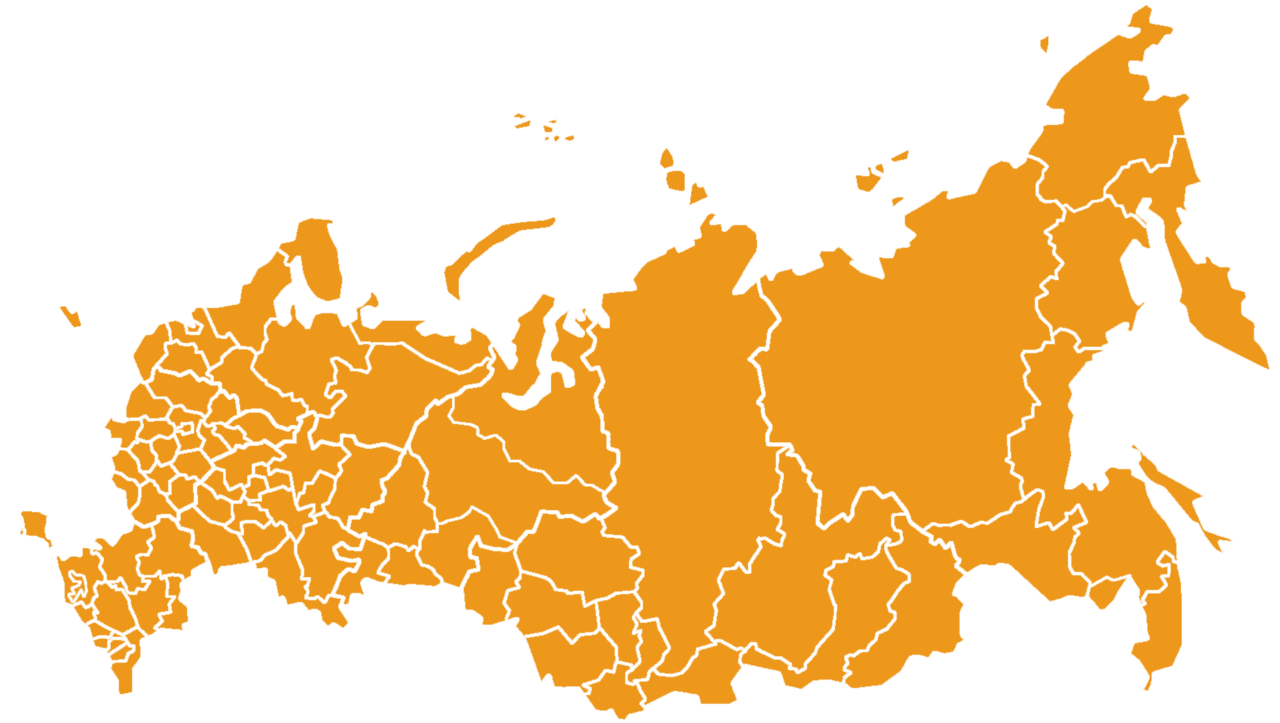 Красноярский 
край
Назарово
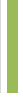 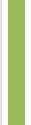 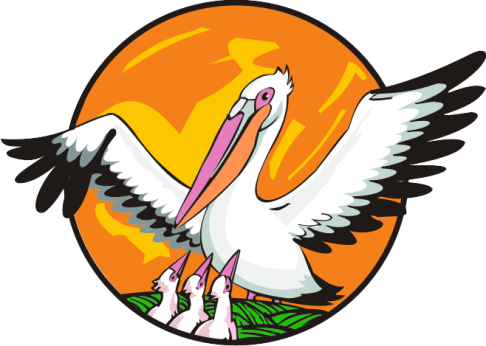 СутугинВасилий Александрович
учитель истории
г. Назарово
победитель 
краевого конкурса «Учитель года Красноярского края – 2014»
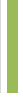 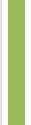 III РЕГИОНАЛЬНАЯ ШКОЛА «УЧИТЕЛЬ ГОДА КРАСНОЯРСКОГО КРАЯ»
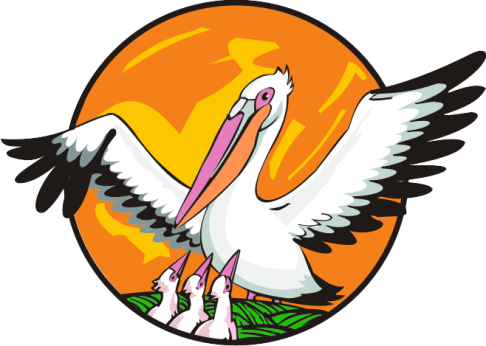 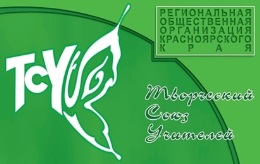 III РЕГИОНАЛЬНАЯ ШКОЛА «УЧИТЕЛЬ ГОДА КРАСНОЯРСКОГО КРАЯ»
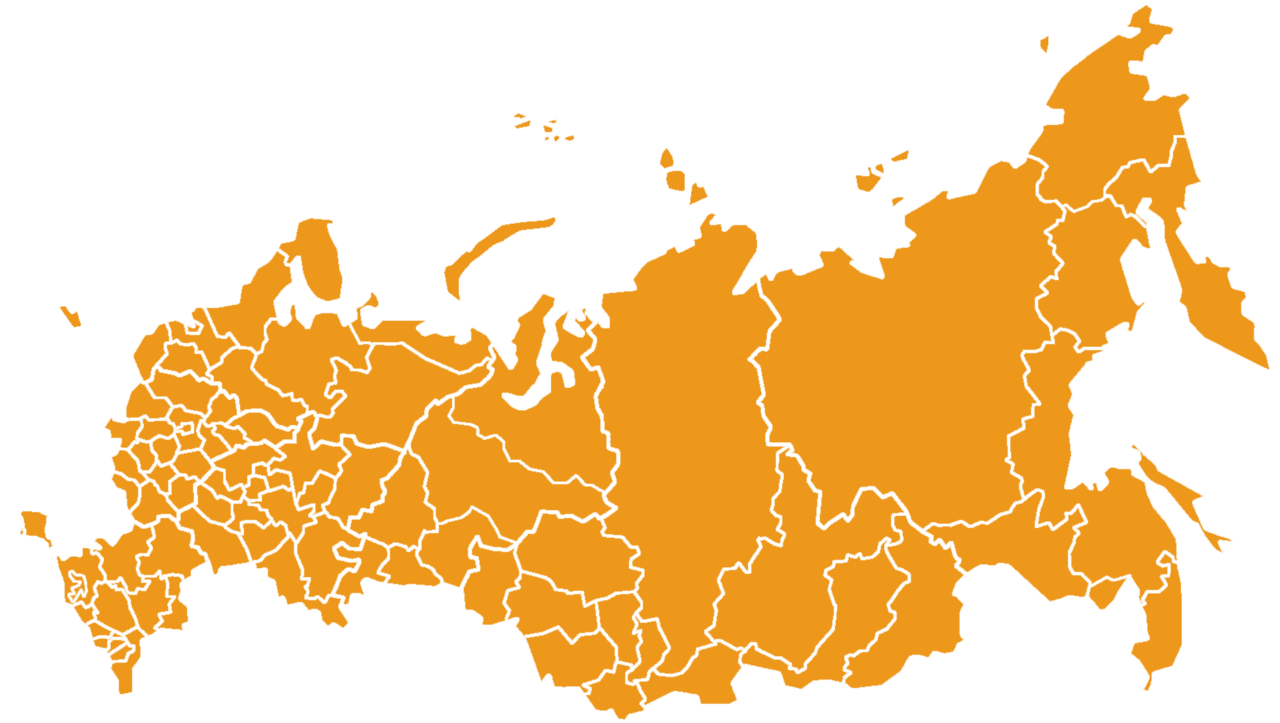 Красноярский 
край
Ачинск
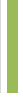 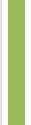 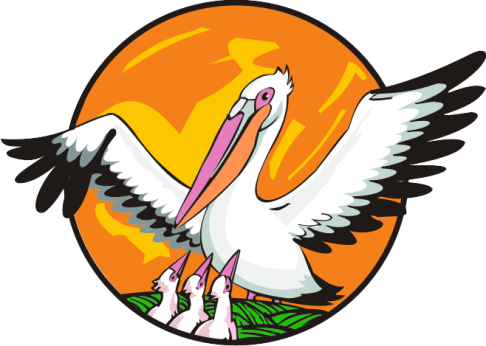 БернгардтТатьяна Дмитриевна
учитель начальных классов МБОУ СОШ № 16 г. Ачинска
абсолютный победитель конкурса «Учитель года Красноярского края – 2014» лауреат конкурса "Учитель года России - 2014"
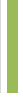 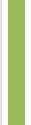 III РЕГИОНАЛЬНАЯ ШКОЛА «УЧИТЕЛЬ ГОДА КРАСНОЯРСКОГО КРАЯ»
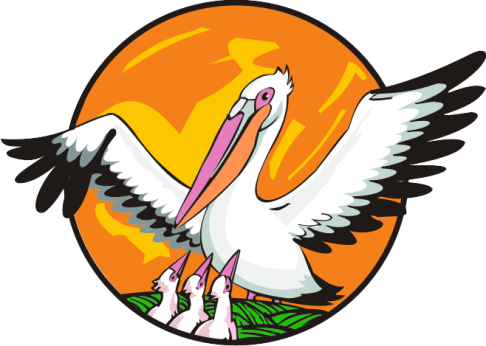 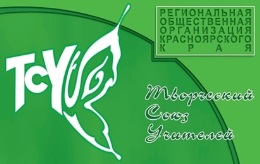 III РЕГИОНАЛЬНАЯ ШКОЛА «УЧИТЕЛЬ ГОДА КРАСНОЯРСКОГО КРАЯ»
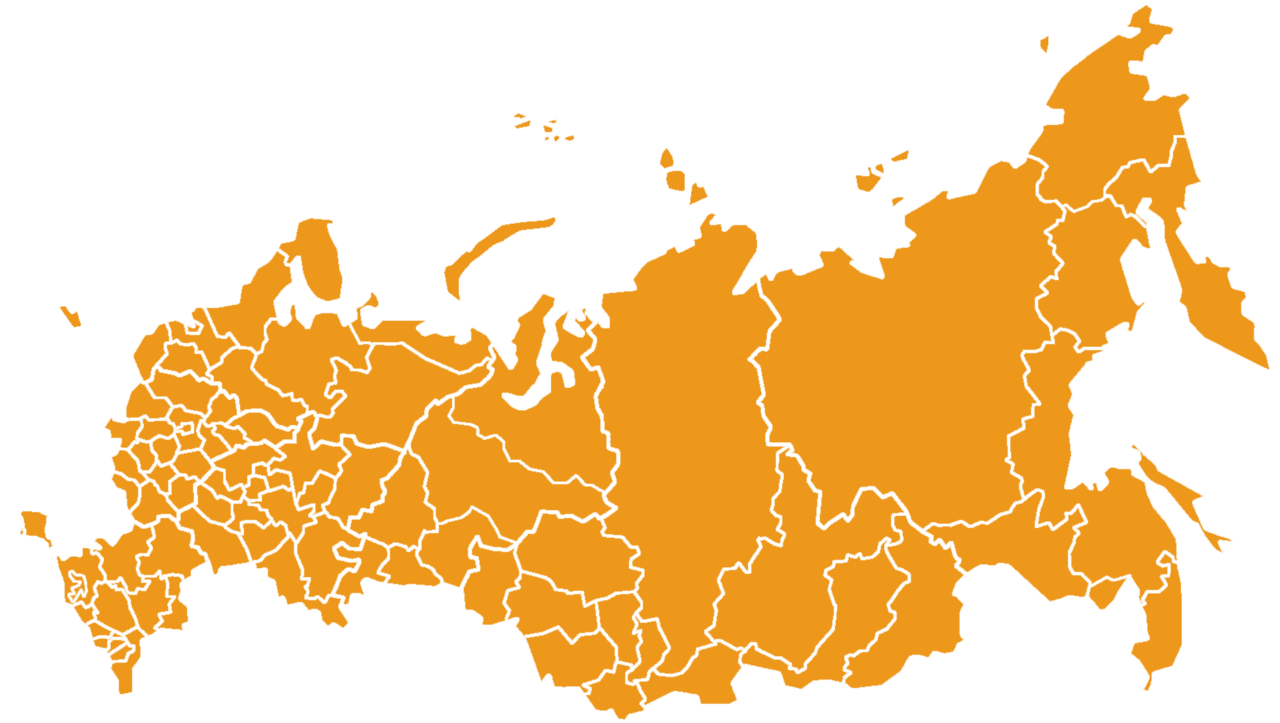 Красноярский 
край
Красноярск
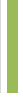 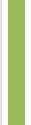 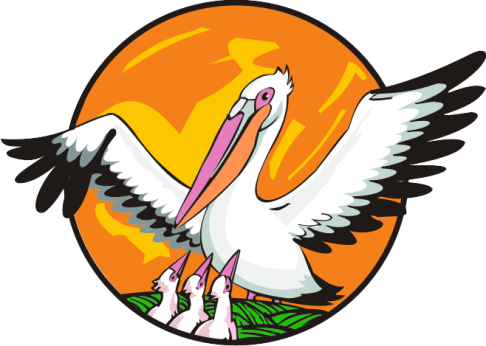 БарановаМарина Юрьевна
преподаватель Педагогического Колледжа №1 г. Красноярск победитель краевого конкурса «Учитель года Красноярского края – 2015
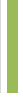 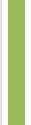 III РЕГИОНАЛЬНАЯ ШКОЛА «УЧИТЕЛЬ ГОДА КРАСНОЯРСКОГО КРАЯ»
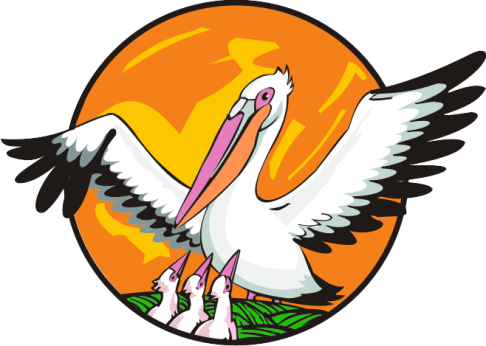 Вахромеева Татьяна Анатольевна
победитель национального проекта «Образование» почетный работник среднего профессионального образования преподаватель Педагогического колледжа №1 г. Красноярска
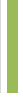 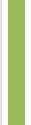 III РЕГИОНАЛЬНАЯ ШКОЛА «УЧИТЕЛЬ ГОДА КРАСНОЯРСКОГО КРАЯ»
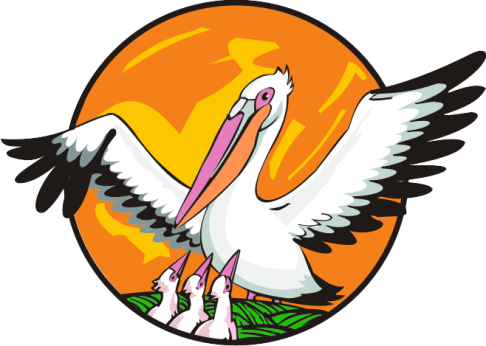 Александрова Татьяна Игоревна
учитель истории заместитель директора Детского дома–лицея имени Х.М. Совмена г. Красноярск
победитель конкурса «Учитель года Красноярского края - 2013»
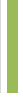 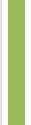 III РЕГИОНАЛЬНАЯ ШКОЛА «УЧИТЕЛЬ ГОДА КРАСНОЯРСКОГО КРАЯ»
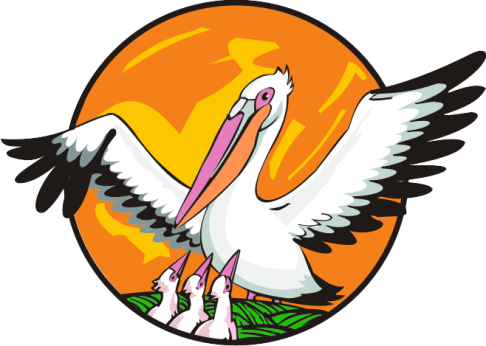 Галимов Владислав Николаевич
учитель биологии гимназии «Универс» г. Красноярск абсолютный победитель конкурса «Учитель года Красноярского края -2016» 
лауреат конкурса «Учитель года России - 2016»
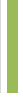 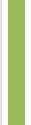 III РЕГИОНАЛЬНАЯ ШКОЛА «УЧИТЕЛЬ ГОДА КРАСНОЯРСКОГО КРАЯ»
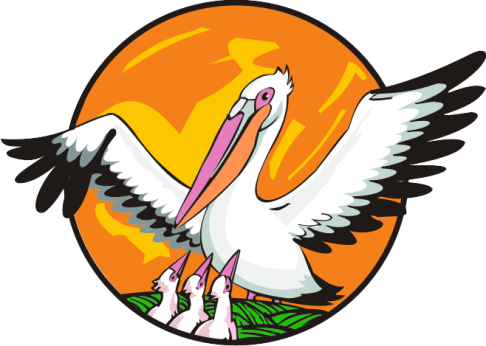 ВласовВалерий Владимирович
учитель биологии лицея №2 г. Красноярск абсолютный победитель краевого конкурса педагогического мастерства студентов «Учитель, которого ждут - 2016»
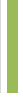 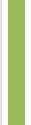 III РЕГИОНАЛЬНАЯ ШКОЛА «УЧИТЕЛЬ ГОДА КРАСНОЯРСКОГО КРАЯ»
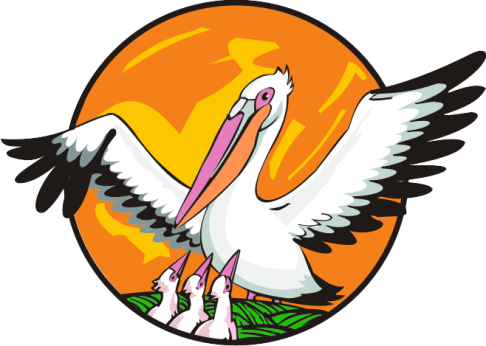 Сулейманова Елена Махаматвасиевна
учитель начальных классов МАОУ  Гимназия №7 г. Красноярск
победитель конкурса 
«Учитель года Красноярского края- 2015»
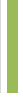 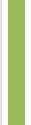 III РЕГИОНАЛЬНАЯ ШКОЛА «УЧИТЕЛЬ ГОДА КРАСНОЯРСКОГО КРАЯ»
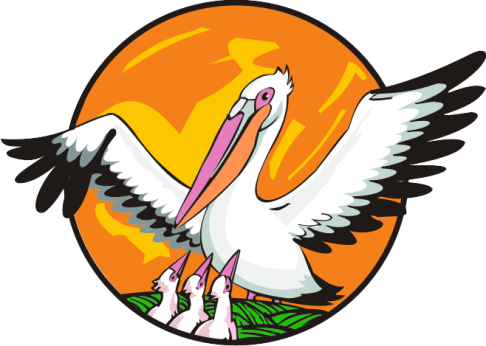 ПикаловСергей Викторович
учитель начальных классов заместитель директора по УВР МАОУ «Лицей №11» финалист конкурса «Учитель года России 2009 года»
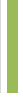 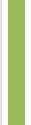 III РЕГИОНАЛЬНАЯ ШКОЛА «УЧИТЕЛЬ ГОДА КРАСНОЯРСКОГО КРАЯ»
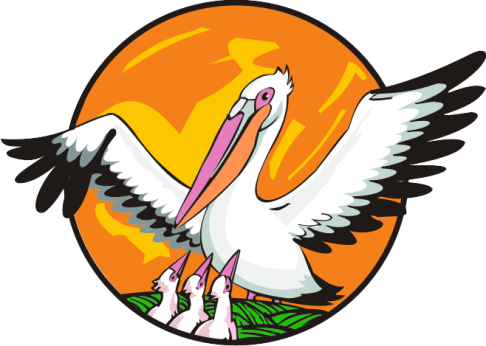 ДеркачОлеся Павловна
учитель математики МБОУ СШ №7 с УИОП г. Красноярска победитель конкурса «Учитель года Красноярского края - 2018»
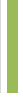 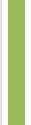 III РЕГИОНАЛЬНАЯ ШКОЛА «УЧИТЕЛЬ ГОДА КРАСНОЯРСКОГО КРАЯ»
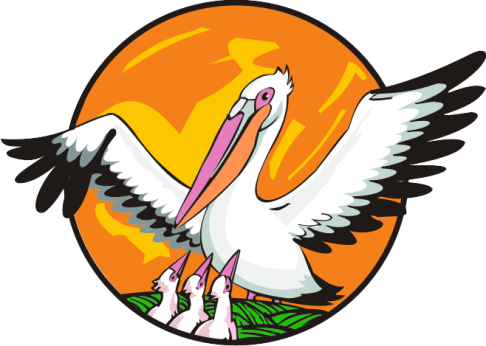 Шайхова Анастасия Сергеевна
журналист АО ИД «Комсомольская правда-Красноярск» победитель конкурса «Учитель года Красноярского края – 2017»
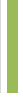 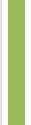 III РЕГИОНАЛЬНАЯ ШКОЛА «УЧИТЕЛЬ ГОДА КРАСНОЯРСКОГО КРАЯ»
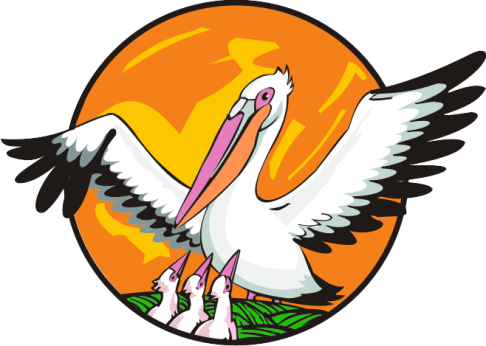 Лампетова Татьяна Дмитриевна
учитель физической культуры МБОУ Лицей № 2 г. Красноярск победитель конкурса «Учитель года Красноярского края - 2014»
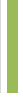 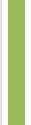 III РЕГИОНАЛЬНАЯ ШКОЛА «УЧИТЕЛЬ ГОДА КРАСНОЯРСКОГО КРАЯ»
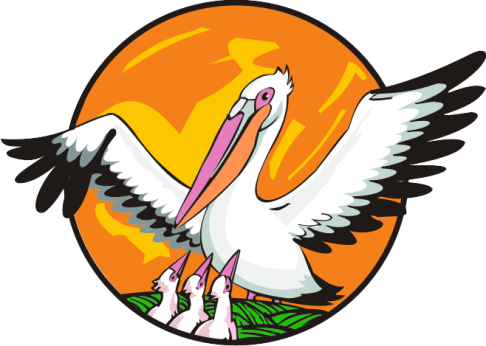 Макарова Анна Вячеславовна
учитель английского языка МБОУ Лицей №3 г. Красноярскпобедитель конкурса «Учитель года Красноярского края - 2018»
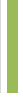 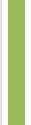 III РЕГИОНАЛЬНАЯ ШКОЛА «УЧИТЕЛЬ ГОДА КРАСНОЯРСКОГО КРАЯ»
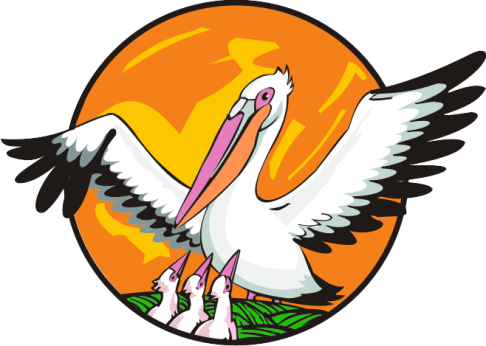 СущенкоПавел Евгеньевич
преподаватель - организатор ОБЖ, МАОУ «Гимназия № 2» г. Красноярска победитель конкурса «Учитель года Красноярского края -  2014»
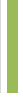 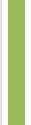 III РЕГИОНАЛЬНАЯ ШКОЛА «УЧИТЕЛЬ ГОДА КРАСНОЯРСКОГО КРАЯ»
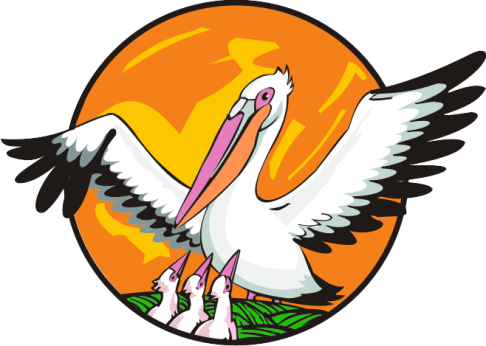 Селиванова Элеонора Офеновна
учитель МХК и ИЗО МБОУ "СШ № 133" г.Красноярска победитель конкурса «Учитель года Красноярского края – 2017»
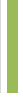 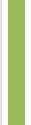 III РЕГИОНАЛЬНАЯ ШКОЛА «УЧИТЕЛЬ ГОДА КРАСНОЯРСКОГО КРАЯ»
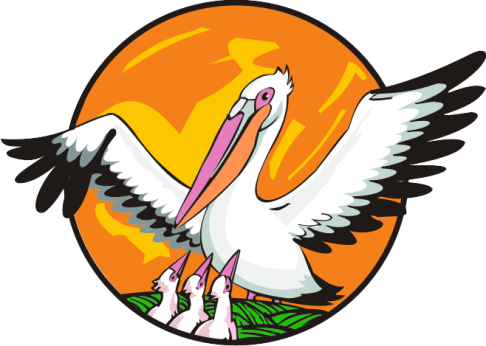 Федорова Светлана Анатольевна
преподаватель КИПК 
кандидат педагогических наук
«Золотой знак 80-летия ИПК и ПРО»
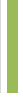 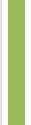 III РЕГИОНАЛЬНАЯ ШКОЛА «УЧИТЕЛЬ ГОДА КРАСНОЯРСКОГО КРАЯ»
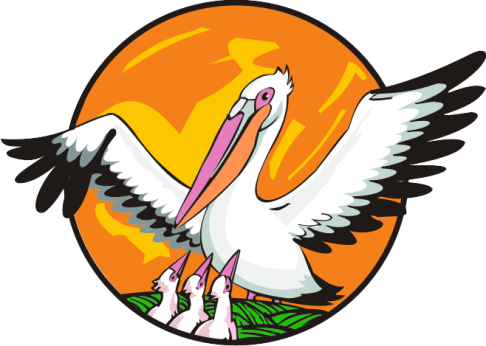 Михалёва Елена Алексеевна
учитель физкультуры МБОУ СШ №153 г. Красноярска победитель конкурса «Учитель года города Красноярска - 2013 года»
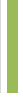 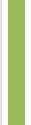 III РЕГИОНАЛЬНАЯ ШКОЛА «УЧИТЕЛЬ ГОДА КРАСНОЯРСКОГО КРАЯ»
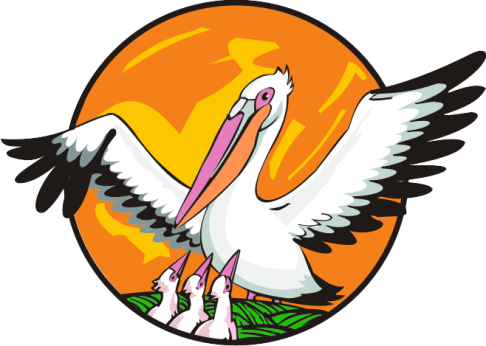 Бордукова Светлана Николаевна
учитель истории обществознания ОДНКНР абсолютный победитель конкурса «Учитель года Красноярского края - 2003» заслуженный учитель Красноярского края
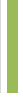 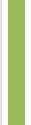 III РЕГИОНАЛЬНАЯ ШКОЛА «УЧИТЕЛЬ ГОДА КРАСНОЯРСКОГО КРАЯ»
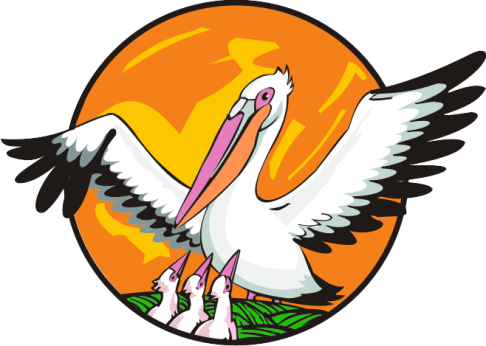 КнязеваНадежда Константиновна
учитель начальных классов МАОУ «СШ № 137»г. Красноярск победитель конкурса «Учитель года Красноярского края - 2013» финалист конкурса «Учитель года России»
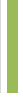 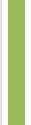 III РЕГИОНАЛЬНАЯ ШКОЛА «УЧИТЕЛЬ ГОДА КРАСНОЯРСКОГО КРАЯ»
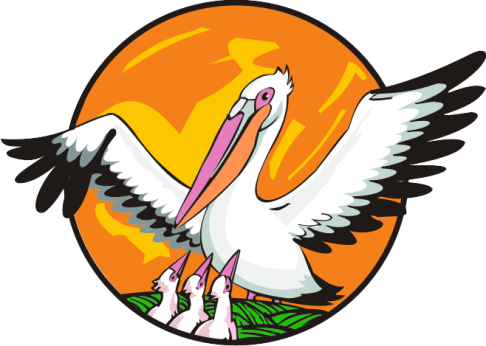 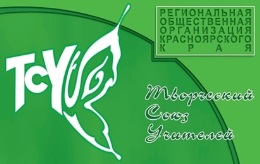 III РЕГИОНАЛЬНАЯ ШКОЛА «УЧИТЕЛЬ ГОДА КРАСНОЯРСКОГО КРАЯ»
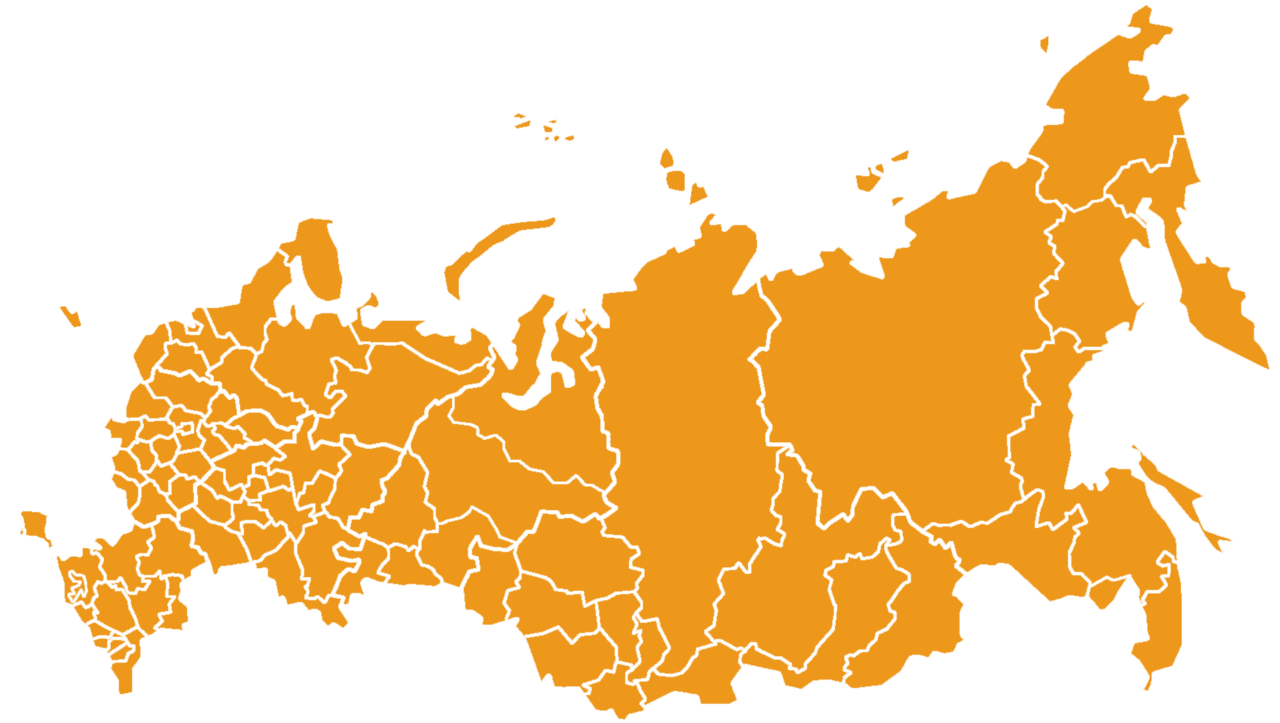 Санкт-Петербург
Красноярский 
край
Новосибирская
 область
Иркутская 
область
Республика Хакасия
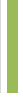 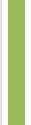